Scottish Care Leavers Covenant Conference 2019
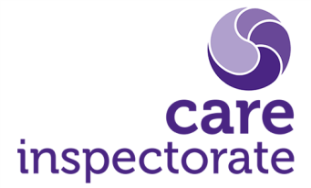 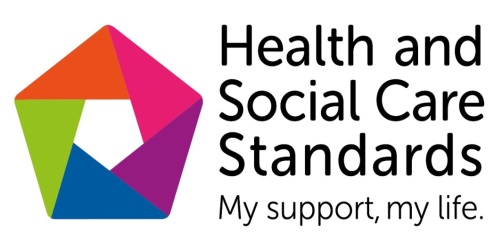 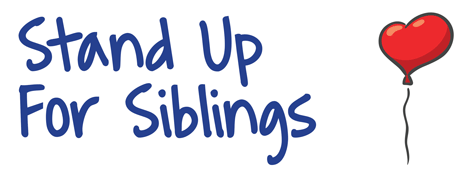 Young Inspection Volunteers
Sibling ships as part of home, connection and felt security.
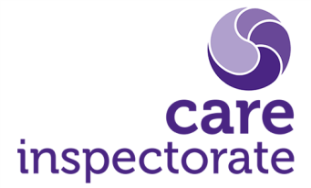 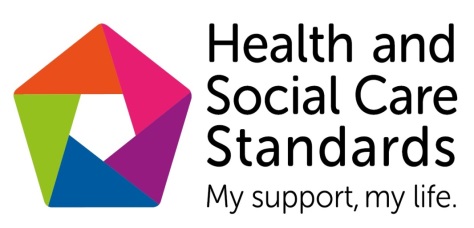 Background
Innovation fund
Young Inspection Volunteers-Level 7 HNC qualification-Connection and voice
Filming- skills and messages
Health and Social Care Standards-Across the lifespan
Chance to connect and collaborate- CELCIS, Independent Care Review and Stand up for Siblings
Introduce first film- discussion
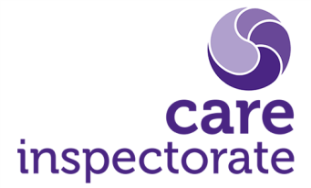 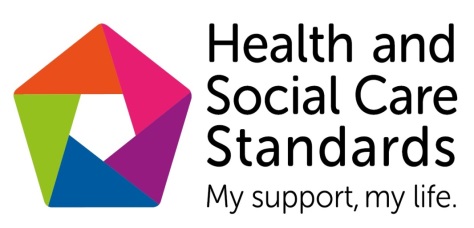 Siblings
Some of the words and phrases we came up with:
Sharing
Special Bond
Shared Experiences
Age gap becomes less important over time
Dramatic
Someone to turn to
Push Buttons
Connection
Stressful
Stranger
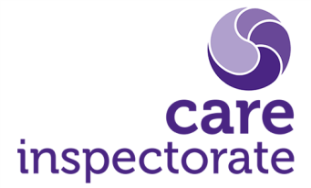 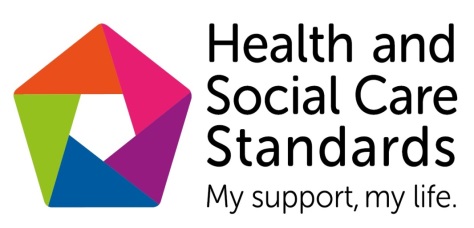 Siblings Matter
Enduring relationship.
Evolve and change.
Similarities and differences.
Important source of lifetime support-themes of home, felt security and connection
Care experienced young people may have been separated from their siblings 
Build on strengths and support
2.13  If a decision is taken against my wishes, I am supported to understand why.
4.10  As a child or young person unable to live with my immediate family, I can live with wider family members alongside my brothers and sisters if I want this and where it is possible and safe.
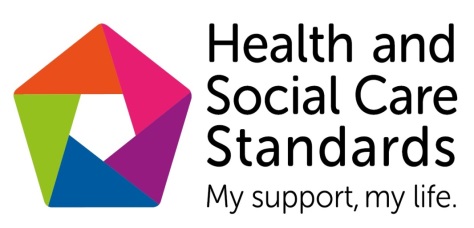 Moving Forward
Area for support-emotional and practical.

Worth investing in- lifetime benefits.

Things can change- age gaps become less and relationships can evolve.
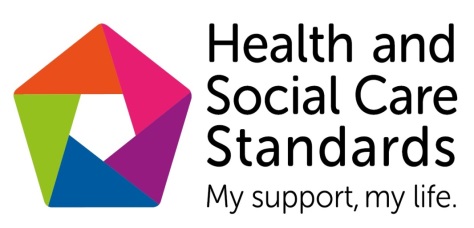 Next Steps
Plan to make further films- next one will be about adults living with dementia in care home setting


Feedback and thoughts



Thank you